Sedatives and hypnotics 			Dr.Filza Ali & Dr Shahida
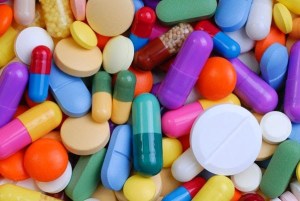 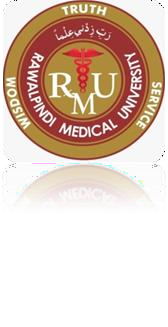 Vision of Rawalpindi Medical UniversityThe Dream/ Tomorrow
To impart evidence based research oriented medical education
To provide best possible patient care
To inculcate the values of mutual respect and ethical practice of medicine
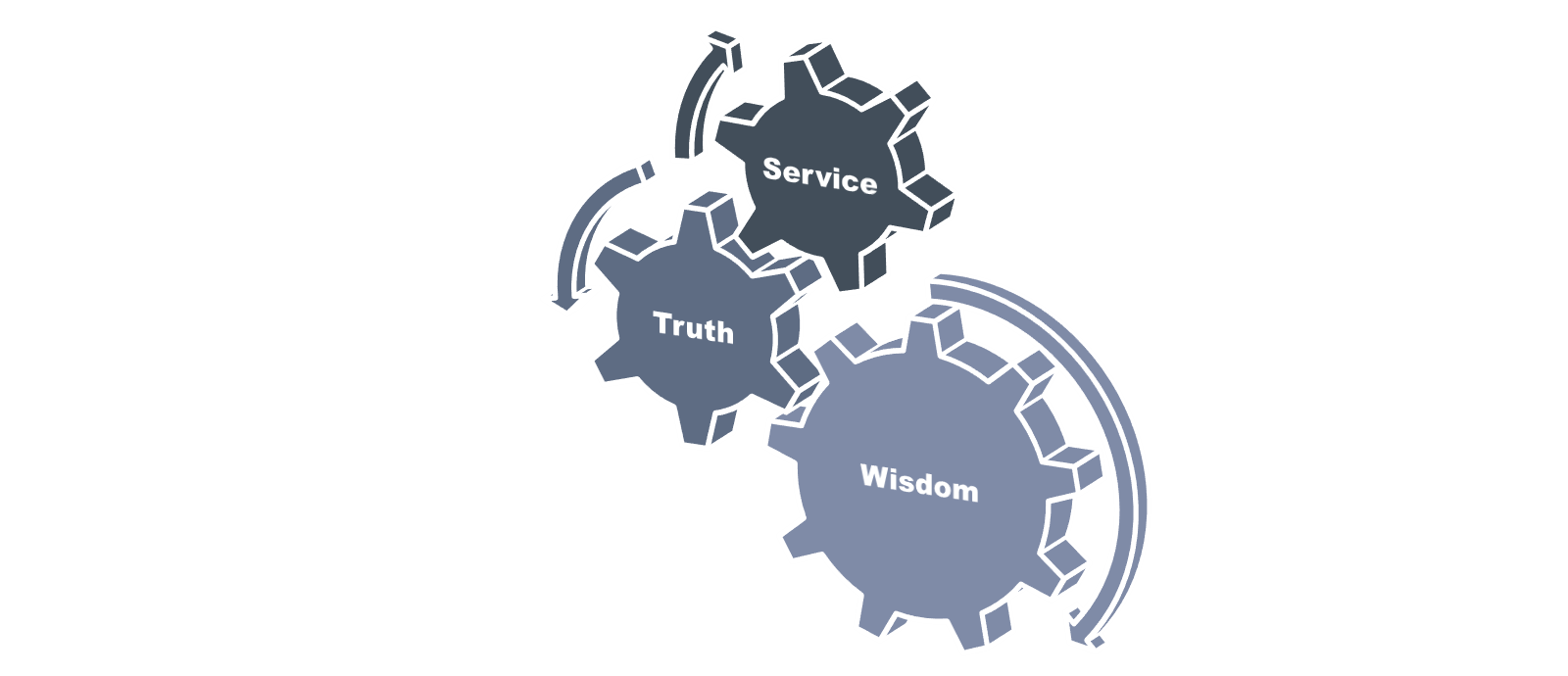 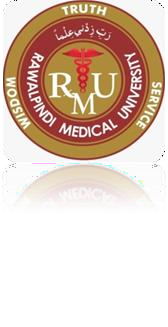 Prof    Umar’s LGIS Model
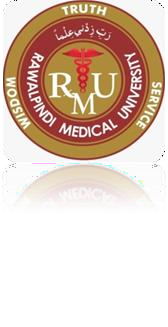 SEQUENCE OF LGIS
Learning Objectives 
Core concept 70 %
Horizontal integration related to Pathology and Pharmacology 15 %
Relevant clinical concepts and medico legal application of core knowledge / Vertical integration 10%
Research article relevant to the topic 3%
Ethics and family medicine 2%
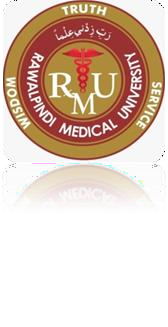 LEARNING OUT COMES
By the end of this session, students will be able to:
Identify a case of barbiturate poisoning
Explain briefly its mechanism of action
Write down its classification
Enumerate important signs and symptoms
Give important steps in its management
Mention fatal dose and fatal period
Write down its post mortem appearance 
Give its medicolegal significance
Core Concept
BARBITURATES
In the past used as sedatives, hypnotics, anesthetics and anticonvulsants
    They are  now replaced by  safer  drugs like benzodiazepines
Nowadays, their use is limited to a few specific conditions, such as:                                                                                      
 Insomnia(extreme cases)
Seizures(non responsive)
Induction of anesthesia
Tension headaches (in combination with acetaminophen and caffeine )
[Speaker Notes: Anti epileptics :Carbamazepines (Tegretol), Valproic acid, Phenytion sodium,]
Core Concept
MECHANISM OF ACTION
BARBITURATES (derivatives of barbituric acid), stimulates, inhibitory GABA A  receptors and inhibit, excitatory glutamate receptors (its subtypes  AMPA and kainate receptors)
Bind to multiple sub unit interface at GABA A, the sites distinct from GABA A itself and distinct from benzodiazepine binding sites
Increase the duration of Chloride ions channel opening
    (benzodiazepines increase the frequency of opening of chloride ion channel)
[Speaker Notes: GABA: Gamma amino butyric acid     AMPA:α Amino 3 Hydroxy,5 Methyl,4 Isoxazole Propionic acid]
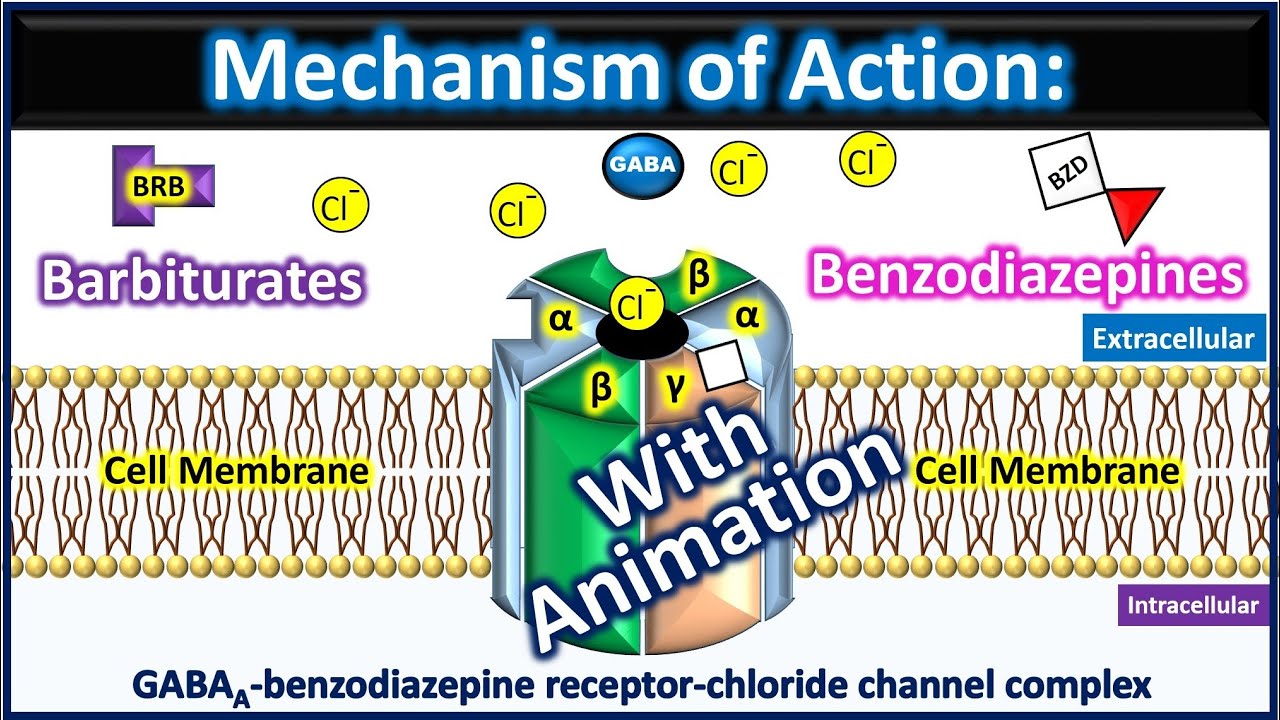 Core Concept
Core Concept
MECHANISM OF ACTION
Depress the Nervous system 
Cumulative 
Synergistic effect, Alcohol  dhatura, opiates, tranquilizers, sedatives, anticonvulsants, hypnotics, analgesics (P/C)
Core Concept
METABOLISM
Absorption is rapid and complete
Metabolized by the liver slowly, small amount excreted unchanged by kidneys
Core Concept
CLASSIFICATION
According to  duration of action(colorful tab),4 groups
LONG ACTING: (duration: 8-24hrs , fatal dose 3-4gms)
Barbitones (Veronal white tab.)
Phenobarbitone or Phenobarbital (Luminal, white tab, also  I/V or I/M)
2. INTERMIDIATE ACTING (4-8 hrs, fatal dose 2-3gms)
Allobarbitone (Dial, white tab)
Amylobarbitone/Amobarbital ( Amytal, capsules)
Butobarbitone(Soneryl, tab)
Pentobarbitone(Nembutal, oral capsules, I/M, rectal  suppository)
Core Concept
CLASSIFICATION
3. SHORT ACTION: ( 2-4 hrs,fatal dose        
  1-2gms)
Cyclobarbitone (white tab)
Secobarbital /Quinalbarbitone(red velvet ,capsules)
4. ULTRA SHORT ACTION:  ( 0.5-2 hrs..I/V, for duration of anaesthesia, fatal dose 1gm)
Thiopentone sodium(Thiopental or Pentothal, white powder or sol.) 
Methohexo baritone( Brevital, white powder or sol.)
Core Concept
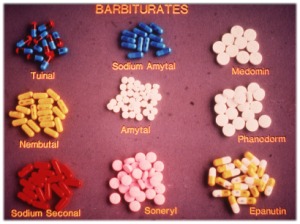 Luminal
Core Concept
SIGNS AND SYMPTOMS
Giddiness, ataxia, slurred speech, confusion, excitement and delirium followed by stupor and  coma
     (symptoms resembling alcohol poisoning)
Flaccid limbs, absent reflexes, pupils constricted (abnormal reaction of pupil to light, alternate contraction and dilatation)
Cyanosis, Hypotension (relative bradycardia) hypothermia
[Speaker Notes: The patient’s heart rate may be helpful in considering potentially involved medications. Hypotension resulting from vasodilatation (e.g., alpha-1 receptor antagonists, nitrites) or fluid loss (e.g., diarrhea or vomiting from colchicine, iron, certain species of mushrooms) is usually accompanied by compensatory tachycardia. In contrast, hypotension induced by sympatholytic agents (e.g., clonidine, opioids, sedative-hypnotic agents) or cardiac conduction delay (e.g., beta receptor antagonists, calcium channel antagonists, digoxin) is more likely to be accompanied by a relative bradycardia. Some drugs have multiple pharmacologic properties and produce unpredictable cardiovascular toxicity. For example, tricyclic antidepressants cause vasodilatation due to alpha antagonist effects, tachycardia due to antimuscarinic (anticholinergic) effects, and cardiac depressant effects owing to sodium channel blockade and norepinephrine depletion.
The patient’s heart rate may be helpful in considering potentially involved medications. Hypotension resulting from vasodilatation (e.g., alpha-1 receptor antagonists, nitrites) or fluid loss (e.g., diarrhea or vomiting from colchicine, iron, certain species of mushrooms) is usually accompanied by compensatory tachycardia. In contrast, hypotension induced by sympatholytic agents (e.g., clonidine, opioids, sedative-hypnotic agents) or cardiac conduction delay (e.g., beta receptor antagonists, calcium channel antagonists, digoxin) is more likely to be accompanied by a relative bradycardia. Some drugs have multiple pharmacologic properties and produce unpredictable cardiovascular toxicity. For example, tricyclic antidepressants cause vasodilatation due to alpha antagonist effects, tachycardia due to antimuscarinic (anticholinergic) effects, and cardiac depressant effects owing to sodium channel blockade and norepinephrine depletion.
The patient’s heart rate may be helpful in considering potentially involved medications. Hypotension resulting from vasodilatation (e.g., alpha-1 receptor antagonists, nitrites) or fluid loss (e.g., diarrhea or vomiting from colchicine, iron, certain species of mushrooms) is usually accompanied by compensatory tachycardia. In contrast, hypotension induced by sympatholytic agents (e.g., clonidine, opioids, sedative-hypnotic agents) or cardiac conduction delay (e.g., beta receptor antagonists, calcium channel antagonists, digoxin) is more likely to be accompanied by a relative bradycardia. Some drugs have multiple pharmacologic properties and produce unpredictable cardiovascular toxicity. For example, tricyclic antidepressants cause vasodilatation due to alpha antagonist effects, tachycardia due to antimuscarinic (anticholinergic) effects, and cardiac depressant effects owing to sodium channel blockade and norepinephrine depletion.
The patient’s heart rate may be helpful in considering potentially involved medications. Hypotension resulting from vasodilatation (e.g., alpha-1 receptor antagonists, nitrites) or fluid loss (e.g., diarrhea or vomiting from colchicine, iron, certain species of mushrooms) is usually accompanied by compensatory tachycardia. In contrast, hypotension induced by sympatholytic agents (e.g., clonidine, opioids, sedative-hypnotic agents) or cardiac conduction delay (e.g., beta receptor antagonists, calcium channel antagonists, digoxin) is more likely to be accompanied by a relative bradycardia. Some drugs have multiple pharmacologic properties and produce unpredictable cardiovascular toxicity. For example, tricyclic antidepressants cause vasodilatation due to alpha antagonist effects, tachycardia due to antimuscarinic (anticholinergic) effects, and cardiac depressant effects owing to sodium channel blockade and norepinephrine depletion.]
Core Concept
SIGNS AND SYMPTOMS
Cheyne stokes breathing   (slow, sighing, periodic respiration clinically)      
Barbiturate blisters (skin rash usually at site of friction or pressure areas, clefts, axilla, inner aspects of knees and calves, sometimes on dorsum of hands) after 48-72 hrs
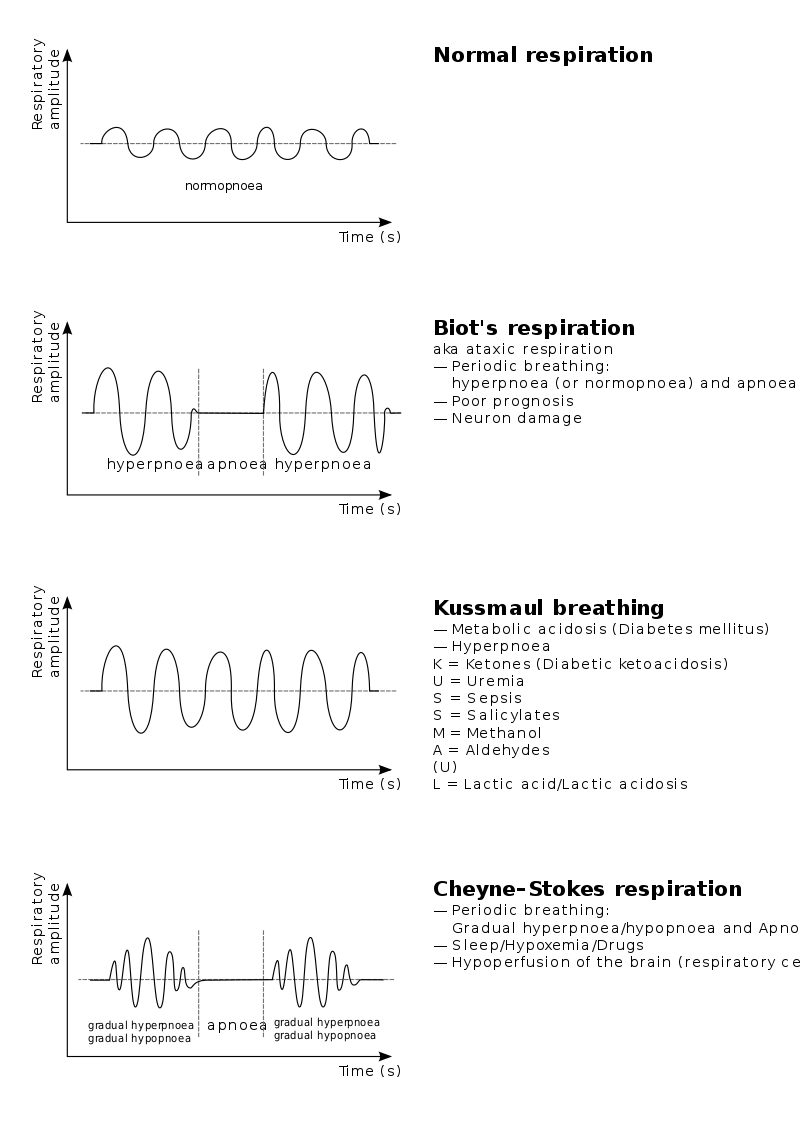 Core Concept
Core Concept
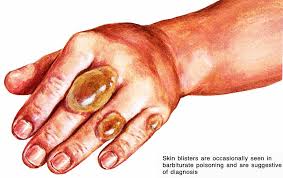 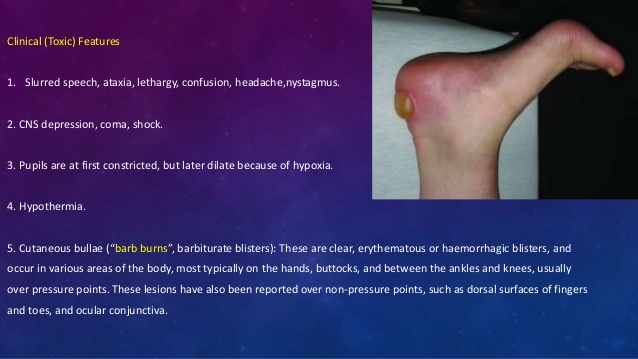 BARBITURATE   BLISTERS
Core Concept
SIGNS AND SYMPTOMS
Paralytic ileus (absent bowel sounds)
Oliguria, albuminuria, glycosuria
Respiratory and cardiac failure (cause of death in early stage)
Bronchopneumonia, edema lungs(cause of death in late stage)
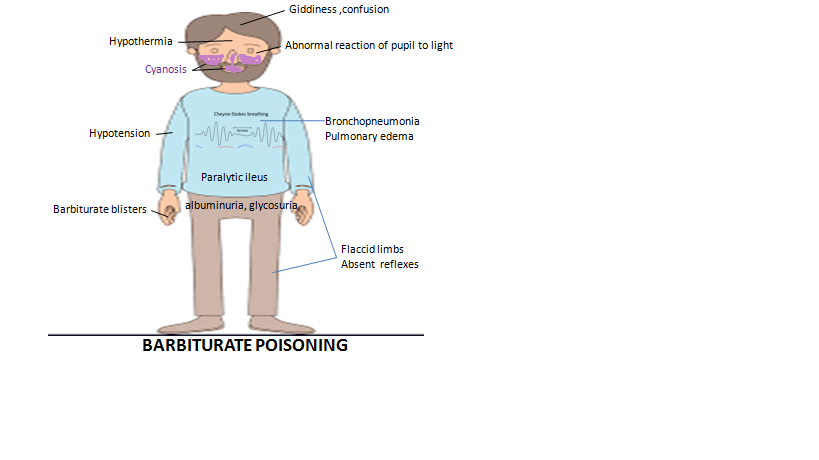 Core Concept
Cheyne  stokes breathing
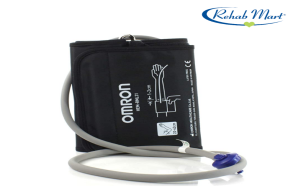 oliguria
o
o
Core Concept
FATAL DOSE AND PERIOD
FATAL DOSE :It is ten times the therapeutic dose
Long :3-4 gms (blood levels,10mg/100ml)
Inter:2-3 gms (7mg/100ml)
Short :1-2 gms (3mg/100ml)
Alcohol potentiates this effect
FATAL PERIOD:
24-48 hrs upto days
Core Concept
TREATMENT
SYMPTOMATIC TREATMENT
Keep him warm, Raise foot end, aspirate mucous,O2,artificial respiration
Maintain B.P , every hypotensive adult should therefore receive 2 liters of normal saline ( till obvious fluid overload.)
     If no improvement , give dopamine (norepinephrine)
Analeptics, like Amphetamine sulphate 20mg I/V
Antibiotics Inj. CEFTRIAXONE (Rocefin) IV 1g every 24hrs to prevent bronchopneumonia
Endotracheal intubation ,later tracheostomy (after 3 days)
Core Concept
TREATMENT
GENERAL TREATMENT:( after maintaining ABC)
Gastric lavage with 100-150 ml of potassium permanganate  sol.(1:1000,1 gm/L), activated charcoal(repeated charcoal lavages )
Lab investigations :
Gastric  Lavage for analysis
Blood for analysis ..CBC, electrolytes, BUN , Creatinine  , glucose ( to rule out metabolic derangements )and ABGs for respiratory depression
 Urine for its metabolites and Phenobarbitone (also for proteins and casts , sugar) ,Alcohol   and Acetaminophen levels  for co ingestion
Core Concept
TREATMENT
Purgation by enema
Haemodialysis (>10mg/dl LA,>5mg/dl SA), lipid dialysis, exchange transfusions or whole bowel irrigation
Catheterization and forced alkaline diuresis  with 2-3 ampoules of  Sodium bicarbonate in 1litre of 5%  dextrose or ½ litre of 20% Mannitol
Core Concept
POST MORTEM APPEARANCE
Is of aspyxia 
External:
Congestion, cyanosis 
Froth from mouth and nose
PML, prominent
Barbiturate blisters
Core Concept
POST MORTEM APPEARANCE
Internal:
Stomach  Medicine in stomach contents , erosions
Lungs  Edema, Congestion, petechial haemorrhages lungs or signs of bronchopneumonia
Brain congested, edematous, petecheal haemorrhages
        focal necrotic areas
Heart  petechial haemorrhages 
Kidneys, degenerated convoluted tubules
Body fat (Chemical analysis for ultra short acting barbiturates)
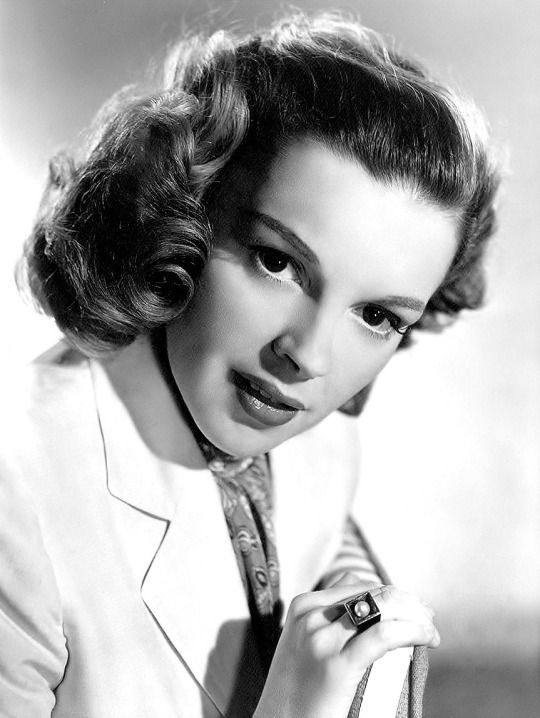 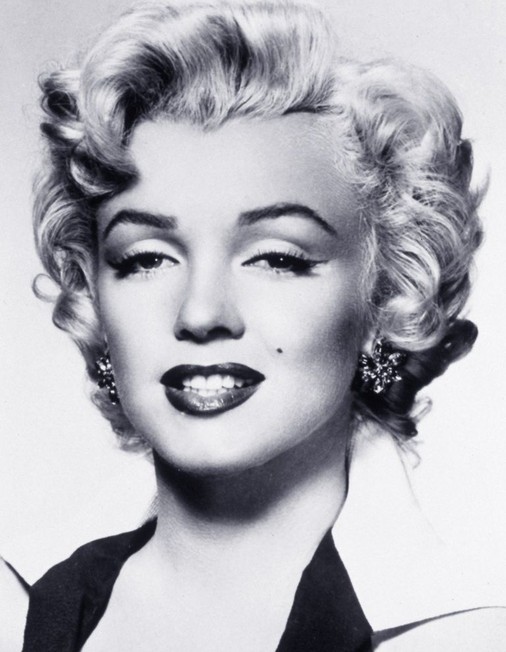 Vertical Integration
MEDICOLEGAL ASPECTS
Suicidal                                                       
Accidental due to Barbiturate automatism( due to anterograde amnesia) or due to  synergistic effect
Judicial execution and Euthanasia (I/V  Thiopental) 
As “ truth serum” (IV Thiopental) 
Addiction both physical and psychological due to prolong therapeutic use and used as “Downers” in Cocaine and amphetamine addiction
 
Note: Warn the patient not to drive or operate the machinery if taken as  medicines
CASE SCENARIO
A 48 years old epileptic man, disease well controlled on Phenobarbitone for years with history of treated HIV infection, and type II diabetes for last 5 years, was repeatedly admitted in hospital with altered mental status, arousable to voice and followed simple commands
His tone was flaccid and all reflexes diminished . He showed abnormal reaction of pupil to light.
His blood levels for Phenobarbitone used to be 53-65 mcg/ml during admissions (N 15-40 mcg/ml). 
He and his family denied any intentional overdosage, addiction or suicidal tendency ,as he never ran out of his usual medicinal supply.
How ever after necessary investigations, he was treated and sent home on his regular medicines.
2weeks later he presented with cyanosis, coma, hypotension, hypothermia and decreased reflexes. He had slow sighing respiration with periods of complete cessation of breathing
Two days later he developed vesicles on finger knuckles and axilla.
Research
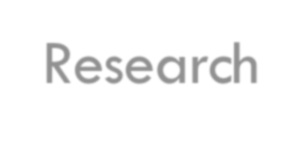 Research
https://www.healthinaging.org/tools-and-tips/ask-expert-sedative-hypnotic-drugs-and-related-medications
https://www.google.com/search?q=Sedatives+and+hypnotics+research&oq=Sedatives+and+hypnotics+research&gs_lcrp=EgZjaHJvbWUyBggAEEUYOTIHCAEQIRigATIHCAIQIRigATIHCAMQIRigAdIBCTcyMTRqMGoxNagCCLACAfEF_tbO-vbKMOLxBf7Wzvr2yjDi&sourceid=chrome&ie=UTF-8
https://www.britannica.com/science/sedative-hypnotic-drug
ETHICS
Biomedical Ethics
There is ri s k of addiction and dependence which raises the concern of  prescribing it.
The determination of a patient's death is of considerable medical and ethical significance.
Death is a biological concept with social implications.
Acting with honesty, transparency, respect, and integrity is critical to trust in the patient-physician relationship, and the profession, in life and in death.
FAMILY MEDICINE
Family Medicine
Family medicine plays a vital role in barbiturate prescribing, and here are some key aspects
Primary Care Provision
Patient Education and Counseling
Diagnosis and Treatment
Medication Management medications, including barbiturates.
iii.
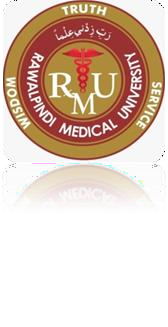 How to use HEC Digital Library
Go to the website of HEC National Digital Library
http://www.digitallibrary.edu.pk
On Home Page, click on the INSTITUTES.
A page will appear showing the universities from Public and Private Sector and 	other Institutes which have access to HEC National Digital Library (HNDL).
Select your desired Institute.
A page will appear showing the resources of the institution
Journals and Researches will appear
	You can find a Journal by clicking on JOURNALS AND DATABASE and enter a keyword to search for your desired journal
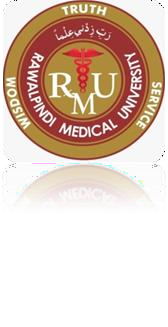 TEXT BOOKS & PRACTICAL NOTEBOOK:
Principles & Practice of Forensic Medicine.				
   by Nasib R. Awan

Parikh’s Textbook of Medical Jurisprudence, 			
    Forensic Medicine & Toxicology.	

Practical Manual Of Forensic Medicine 			
   & Toxicology
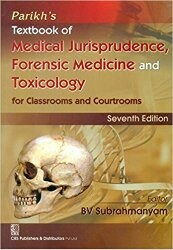 Thank you